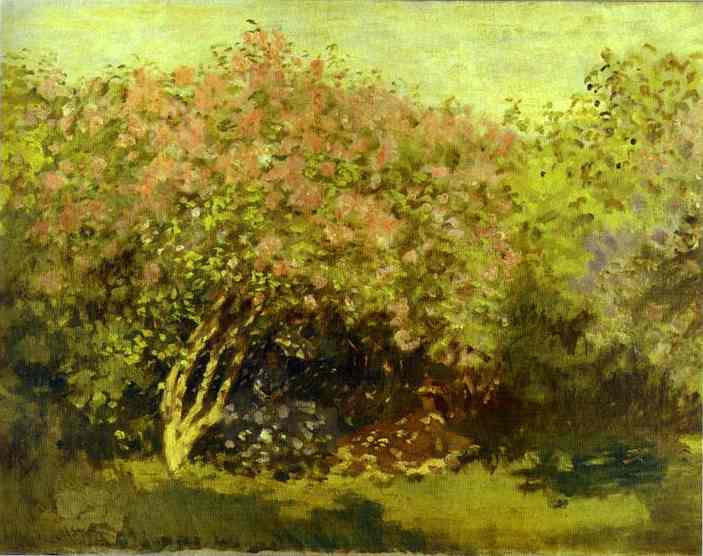 Какая тема нашего урока?
Впечатление
(Клод Моне)
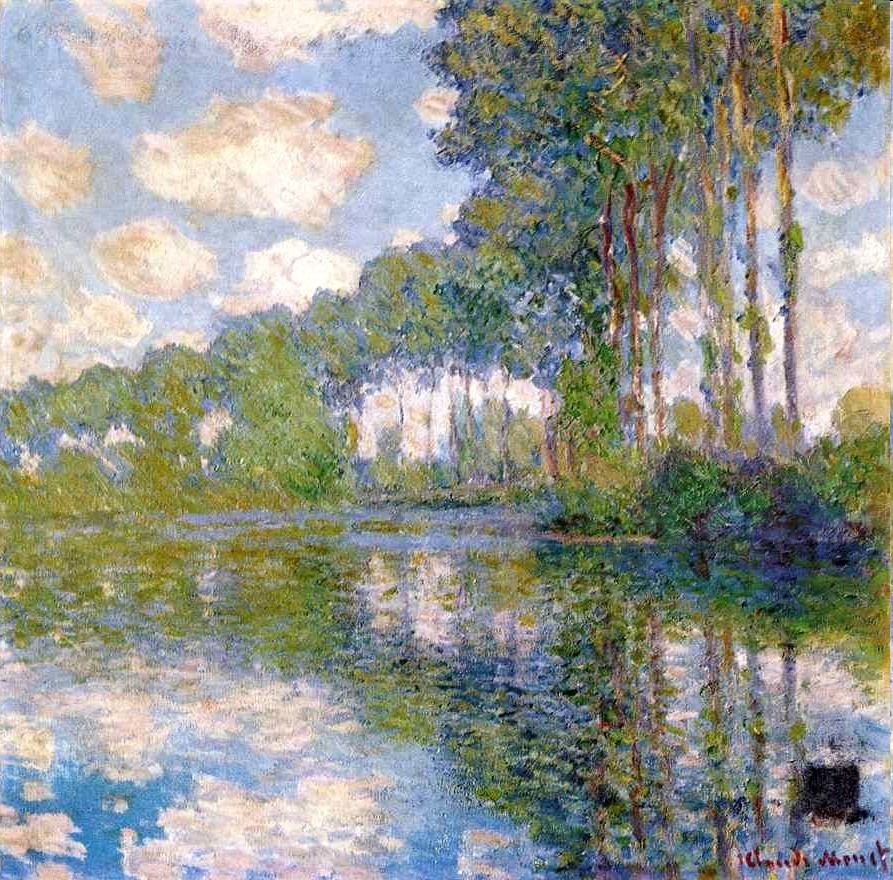 Импрессионизм
Пейзаж-впечатление
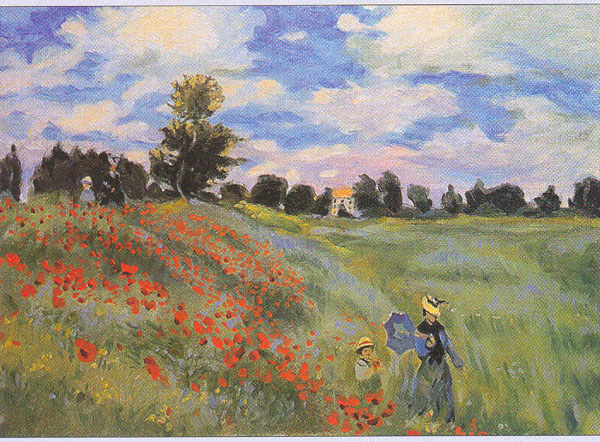 Поле маков
(Клод Моне)
Тест «Импрессионизм»
1. Что означает понятие «импрессионизм» в переводе с французского impression?
А) восторг               Б) впечатление        В) восхищение
2. Назовите автора картины «Олимпия».
А) Клод Моне        Б) Эдуард Мане        В) Эдгар Дега
3. О какой картине идёт речь:
« Многочисленная охрана бессильна перед натиском разъярённой толпы. На следующий день картину размещают так высоко, чтобы возмущённая публика не смогла в ярости пронзить её острым зонтиком».
А) «Завтрак на траве»   Б) «Абсент»      В) «Олимпия»
4.  « Вольный воздух» (от французского pleiair) для художников – импрессионистов это:
А) пленер                       Б) пастель                  В) передача света
5. К какому из художников принадлежат данные картины «Бульвар Капуцинок в Париже», «Кувшинки», «Впечатление. Восход Солнца», «Стог сена в Живерни».
А) Э.Мане                     Б) К.Моне                  В) Э.Дега
Ответы
   1-Б    2-Б  3-В  4-А      5-Б
Вслушайтесь
Вчитывайтесь
Вдумывайтесь
Присматривайтесь
Прочувствуйте 
Попробуйте
Творите!
Тополя 
(Клод Моне)
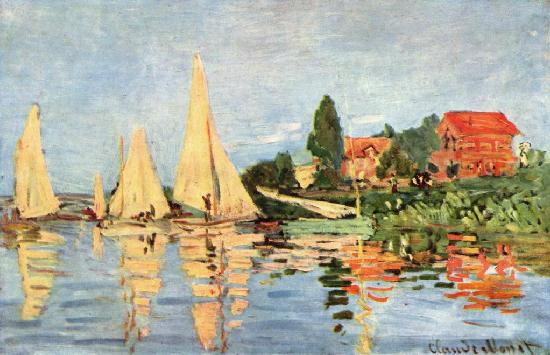 Регата в Аржантёе 
(Клод Моне)
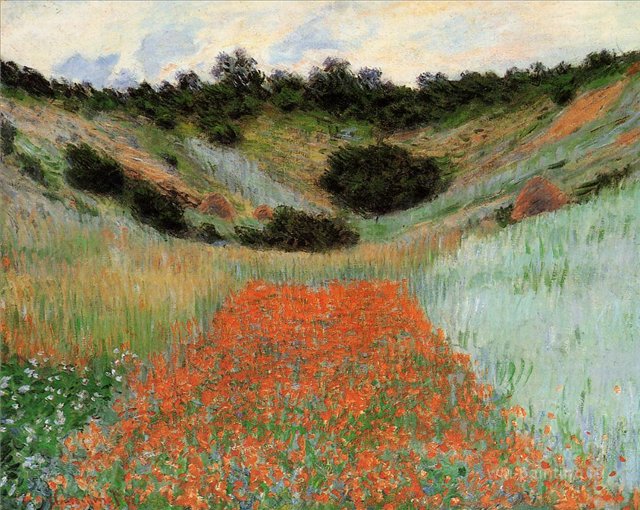 Живопись
Музыка
Литература
Стог сена в Живерни
(Клод Моне)
Вокзал Сен-ЛазарЭдуард Мане
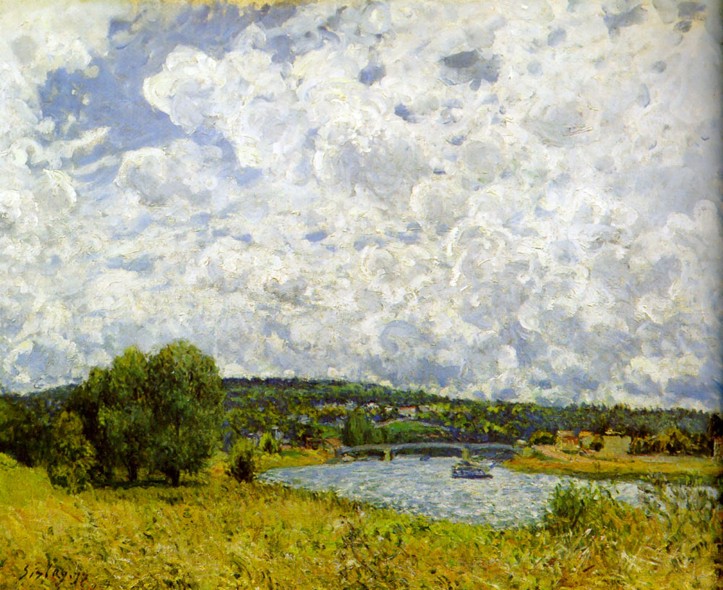 Сена в Сюресне Альфред Сислей
Импрессионизм в музыке
Лунный свет
Клод Дебюсси  
(22.08. 1862 г.- 25 .03. 1918 г.)
Импрессионизм в литературе
«Весенний дождь».
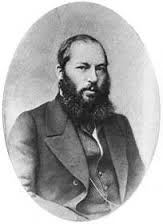 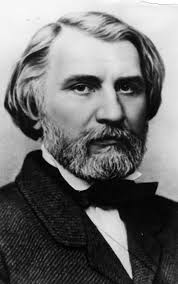 Афана́сий Афана́сьевич Фет
(1820-1892)
Ива́н Серге́евич Турге́нев
(1818-1883)
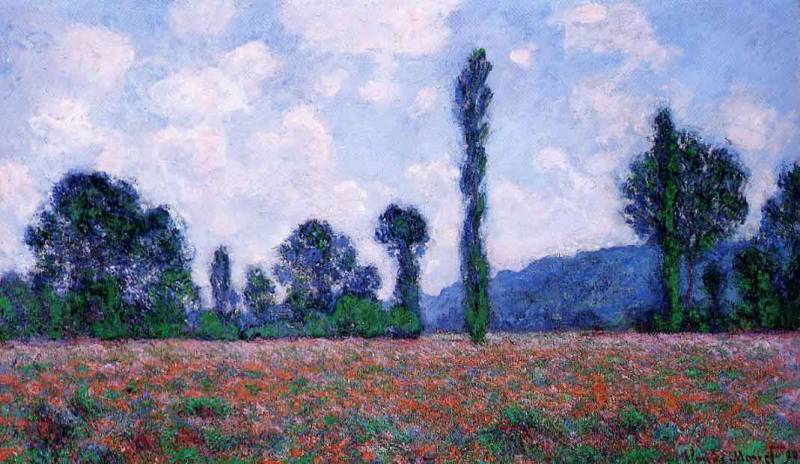 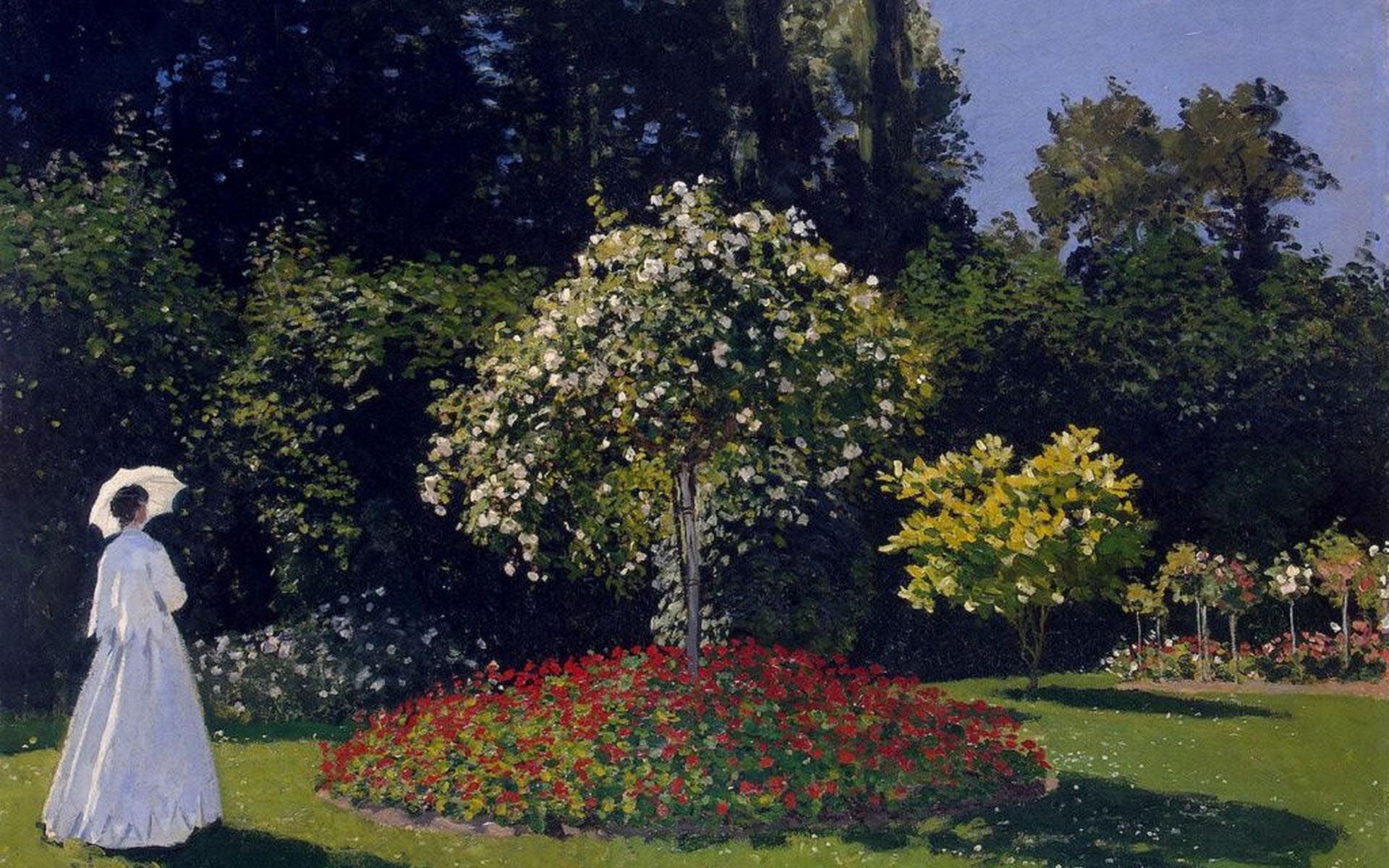 Пейзаж-впечатление ...
Пейзаж-впечатление ...
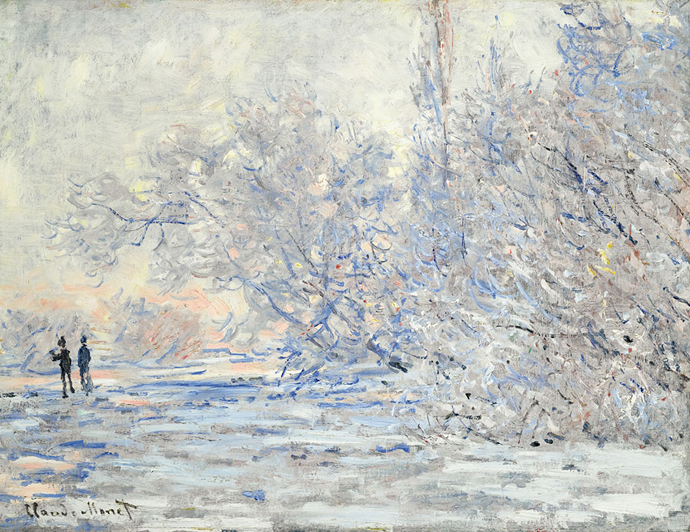 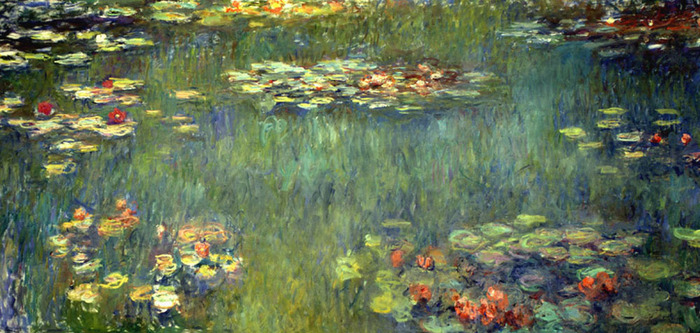 Домашнее задание
Прочитать в учебнике стр.234-236 «Последователи импрессионистов»
Анализ произведения живописи по алгоритму (на выбора) 
* Составить презентацию (слайд – шоу) «Живопись и музыка» на тему «импрессионизм»